密碼學簡介與簡單生活應用Introduction to Cryptography & Simple Applications in Life
R98942125 電信所 劉祐寧
2010 Spring  ADSP 05/07
1
Outline
密碼學簡介-起源、發展、分類
對稱式金鑰
DES
AES
非對稱式金鑰
RSA	
雜湊函數
密碼學生活應用
網路安全
浮水印
條碼
一維條碼：code39
二維條碼：QR code
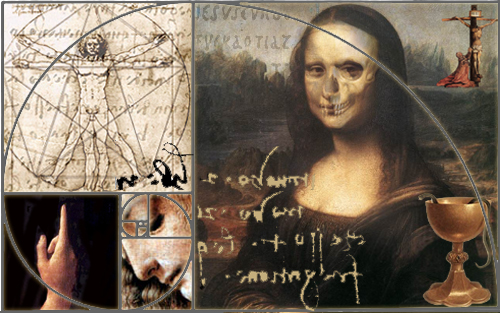 2010 Spring  ADSP 05/07
2
密碼學-起源(1/2)
密碼學 Cryptography-由希臘文’kryptos’(隱藏)和’graphein’(寫字)組成，代表隱藏的字
西元前五世紀，古希臘採用’斯巴達密碼棒’(scytale)



清末大儒紀曉嵐贈送的對聯
鳳遊禾蔭鳥飛去馬走蘆邊草不生 
禾下加鳳去掉鳥字得禿字，馬置蘆邊去掉草頭得驢字
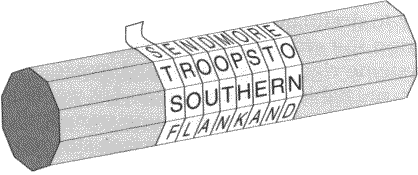 2010 Spring  ADSP 05/07
3
密碼學-起源(2/2)
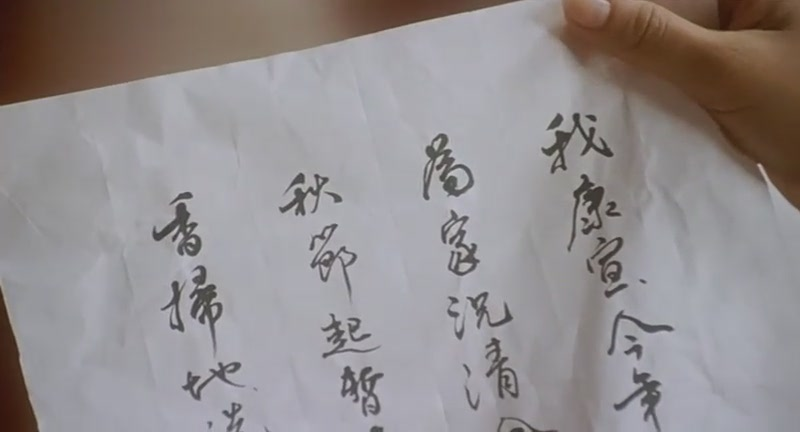 電影-唐伯虎點秋香
	亦屬於語意密碼的一種
數據保密技術
隱藏
特殊通訊技術: 方言
數據保密技術: 金鑰
古今密碼學：
古代：運用技術將要傳遞的訊息隱藏
現代：多指利用數學方法對資料進行加密以及解密的動作
2010 Spring  ADSP 05/07
4
密碼學-分類(1/3)
1. 加密的運算方式
取代(substitution)
凱薩加密法: 將英文字母以後三個取代
Ex: ADSP  -> DGVS
易破解,最多25種
置換(transposition)
用code book對照取代
阿拉伯人用頻率破解法
相乘(product)
轉成數字以後，與一組密碼(金鑰)做XOR運算
A →D
B →E
C →F
…
Z →C
取代
2010 Spring  ADSP 05/07
5
密碼學-分類(2/3)
2. 處理資料上的差異
資料區段加密法(block cipher)
離散的塊狀處理
加密前較易檢驗資料完整性
資料流加密法(stream cipher)
一位元接一位元地即時加密資料
較快，用於位數較小的資料上
2010 Spring  ADSP 05/07
6
密碼學-分類(3/3)
3. 按照金鑰個數
私密金鑰加密
加密、解密用同一把金鑰
公開金鑰加密
加密、解密用不同金鑰(公鑰、私鑰)
雜湊函數
用來檢驗資料完整性
2010 Spring  ADSP 05/07
7
私密金鑰(1/3)
又稱對稱金鑰(Symmetric encryption)
加密與解密用同一把金鑰
EX: 
加密10110100 ⊕11100001(金鑰)
         =01010101 (密文)
    解密01010101 ⊕11100001(金鑰)
	            =10110100 (明文)
DES(Data Encryption Standard)
Triple DES
AES(Advanced Encryption Standard)
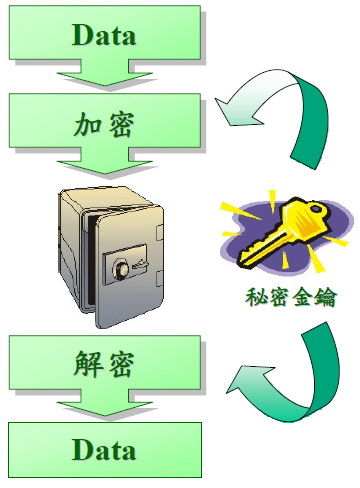 2010 Spring  ADSP 05/07
8
K
K
K
1
2
3
M
DES
DES
DES
C
-
1
M
DES
DES
DES
C
-
1
-
1
K
K
K
1
2
3
私密金鑰(2/3)
DES
每次加密或解密的區塊大小均為64位元
8位元錯誤更正，實際可用56位元
傳送端與接收端需有同一把金鑰
Triple DES
由於DES安全性不足，研究發現DES安全性
	可經由重複運算而產生
AES(Rijndael加密法)
目前最常用，已取代DES, 3DES
美國公開甄選，最好的加密方式
區塊長度為128位元，密鑰可選
      128、196、256位元，安全性正比於密鑰長度
2010 Spring  ADSP 05/07
9
私密金鑰(3/3)-DES
演算法:
令明文                            按照IP
       (initial position)表排列，且令


執行16回合運算，第ｉ回運算如下


	其中     為XOR運算，        (48位元)為
	金鑰      (56位元)所產生的subkey

3.	區塊交換




4.	                                 ，再將此        送進反IP表，
       所得即為密文
5.	解密時先將密文送入反IP表，金鑰由
2010 Spring  ADSP 05/07
10
公開金鑰(1/3)
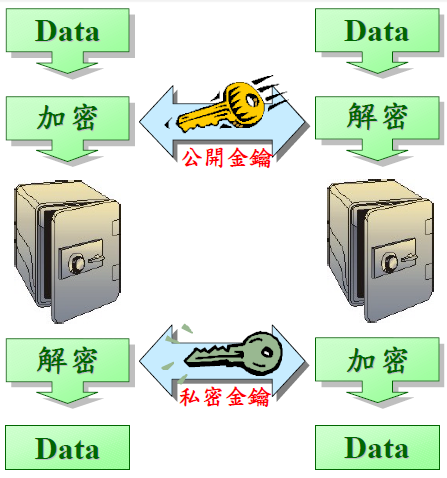 又稱非對稱式金鑰
	(Asymmetric encryption)
1976年由 Whitfield Diffie 及
	Martin Hellman 提出加密與
	解密使用不同鑰匙的概念	
每個使用者有一把公鑰
	一把私鑰
常見演算法：
Deffie-Hellman Key Exchange
RSA-分解大質數
橢圓曲線演算法(ECC)
2010 Spring  ADSP 05/07
11
公開金鑰(2/3)-RSA
公私鑰產生方式
隨意選擇P，Q兩個質數，
	其中P≠Q，計算N=P*Q

根據歐拉函數，小於N且
	與N互值數字個數為(P-1)*(Q-1)  *

任意選擇 1~N之間的自然數 E，
	且E與(P-1)*(Q-1)互質

根據D× E ≡ 1 (mod (P -1)(Q -1)) **
	找到D

銷毀P與Q，D為私鑰，E為公鑰
*：P=3,Q=5,N=15,因數有1,3,5,15
     與15互質的數1,2,4,7,8,11,13,14
     =(P-1) *(Q-1)=8個
**：15 ≡ 35(mod 10)  餘數相等

Ex：小扁要傳帳號給小九，小九選   
        P=47 與Q=71, N=P*Q=3337
        (P-1)(Q-1)=3220 
        任選E=79
        D=(Z*3220+1)/79, Z=1,2,3,...
       
        Z=25 時, D 為整數, 且D=1019
        小九只要公佈N,E,自己保留D, 
        小扁即可用N,E加密再傳給小九
2010 Spring  ADSP 05/07
12
公開金鑰(3/3)-RSA
RSA加密公式
 
e為公鑰，n為明文，c為密文
RSA解密
  

d為密鑰, c為密文
n為解密出的明文
小扁知道小九公鑰e=79，N=3337，小九知道自己公私鑰
小扁欲傳瑞士帳戶給小九：
n=688 232 687 966 668
68879 (mod 3337) ≣1570
23279 (mod 3337) ≣2756
68779 (mod 3337) ≣2091
96679 (mod 3337) ≣2276
66879 (mod 3337) ≣2423
小扁傳 1570 2756 2091 2276 2423給小九
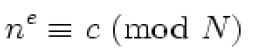 加密
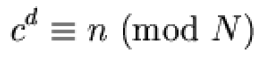 小九收到1570 2756 2091 2276 2423
後，利用自己的密鑰D=1019
15701019 (mod 3337) ≣ 688 
27561019 (mod 3337) ≣ 232
20911019 (mod 3337) ≣ 687 
22761019 (mod 3337) ≣ 966
24231019 (mod 3337) ≣ 668
解密
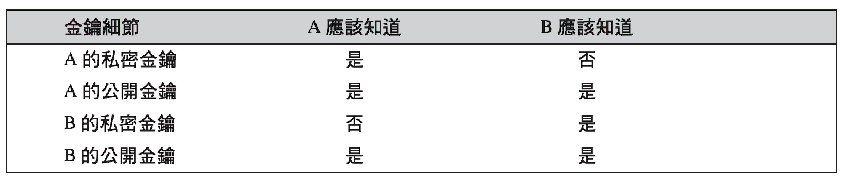 2010 Spring  ADSP 05/07
13
私密、公開金鑰比較
1. 實務上常搭配使用：
    例如用DES將文章
    加密(快)，用RSA將
     DES的密鑰加密

2. 如果RSA的N大於100
    位數，找到PQ可能要
     花70年->代表不可破解

3. 使用硬體設計
    DES 比 RSA 快 1000 倍
    使用軟體設計
    DES 比 RSA 快 100 倍
2010 Spring  ADSP 05/07
14
雜湊函數 Hash Function
又稱單向加密函數，能將任何長度的文件
    和資訊轉為特定碼數的代碼，稱為雜湊值
Hash Value or Message Digest
特性：
不可反逆
無法由輸出反推其原輸入值
抗碰撞性(collision resistance)：
兩個訊息的雜湊值一樣機率非常低
擴張性(Diffusion)：
明文一個小改變會影響一個範圍的雜湊值
常見：MD2, MD4, MD5, SHA-0, SHA-1
應用：確保資料完整性, ex：火漆、BT
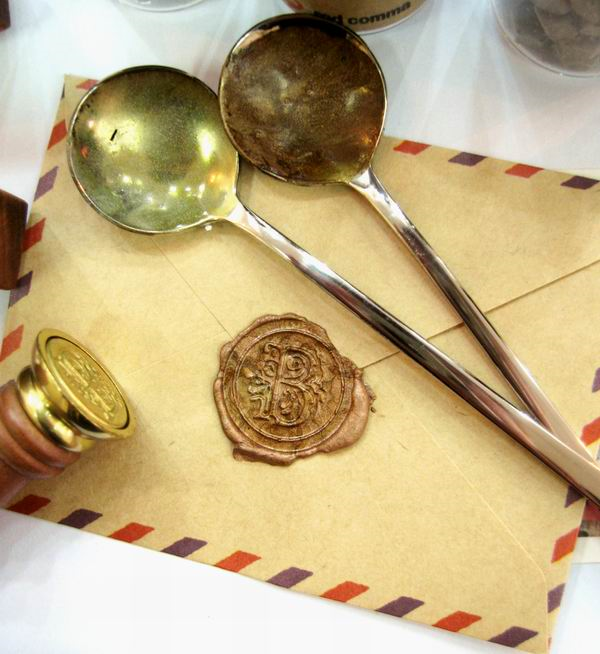 HASH: 39a03831646113d2a2bd4bd31a0fa39295e46bd2
2010 Spring  ADSP 05/07
15
加密流程
將資料經由Hash Function
	轉乘雜湊值

將雜湊值以TX-RSA私鑰
	做成數位簽章

將數位簽章加於資料後端

利用DES共同金鑰將新資料
	加密為密文

利用RX的公開金鑰，用RSA
	將DES共同金鑰加密

6.   將5. 的資料附在4.後，傳送
2010 Spring  ADSP 05/07
16
解密流程
利用RX私鑰，將加密後的
	DES共同金鑰解密

用共同金鑰將密文轉為資料

用TX公開金鑰，將數位簽
	章轉為雜湊值

4.	將2.的資料送進雜湊函數

比對3.與4.的雜湊值，若
	一樣代表資料無誤可信
2010 Spring  ADSP 05/07
17
網路安全
應用
digital signature, Authentication,
SSL (Secure Sockets Layer), SET…etc
加解密技術
DES,RSA
密碼學/演算法
Symmetric / Asymmetric Cryptography
2010 Spring  ADSP 05/07
18
生活應用
密碼學與資料隱藏
網路安全
展頻通訊
浮水印
影像浮水印
聲音浮水印
條碼
一維條碼
二維條碼
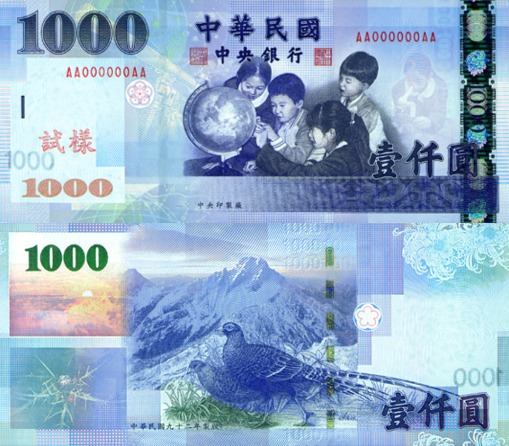 2010 Spring  ADSP 05/07
19
一維條碼(1/2)
‧生活中隨處可見一維條碼

‧取代KEY IN的動作

‧條碼基本構造：
        1. 起始碼- 讀取器判別開始
        2. 資料碼- 照編碼方式
        3. 檢查碼- 確保資料正確
        4. 終止碼- 條碼結束
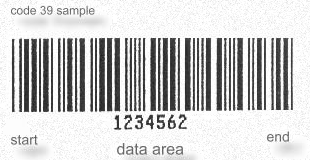 2010 Spring  ADSP 05/07
20
一維條碼(2/2) Code39
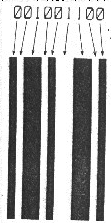 一字元由5條黑色線條,4條白色線條,
	總共9條線所組成,裡頭有3條是粗的線條
	故稱code 3 (of ) 9
字元與相對值
0→0,…9→9
A→10,…Z→35
特殊位元
	- → 36  . → 37…
	%→42
檢查碼
相對值總和
 mod 43
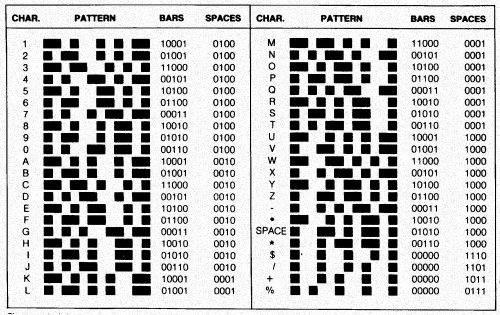 2010 Spring  ADSP 05/07
21
二維條碼(1/2)
一維條碼用寬度記錄資訊

二維條碼的長度與寬度都記錄資訊

Ex: QR code (Quick Response)

	






	a. 三個角用來定位，較不受旋轉影響
	b. 依照圖的大小最多能存數千個字
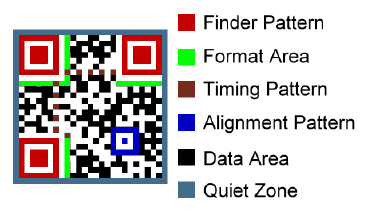 2010 Spring  ADSP 05/07
22
二維條碼(2/2)- QR
起源於日本, 為了追蹤汽車零件
在日本已相當普遍
2000年國際QR碼標準認可
應用非常廣泛
文字、網頁、商品資訊、店家資訊
電子票券、車票, ex: ibon上買的高鐵車票
公車站牌上QR碼，掃一下可知
	班車時刻與路線並存於手機
Demo http://www.ipeen.com.tw/  愛評網
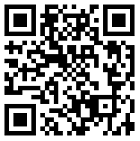 中文WIKI網址的QR碼
2010 Spring  ADSP 05/07
23
QR code in Life (1/4)
小扁與小珍想去吃瑞士料理
連上了愛評網
http://www.ipeen.com.tw  搜尋瑞士小館，點取QR code
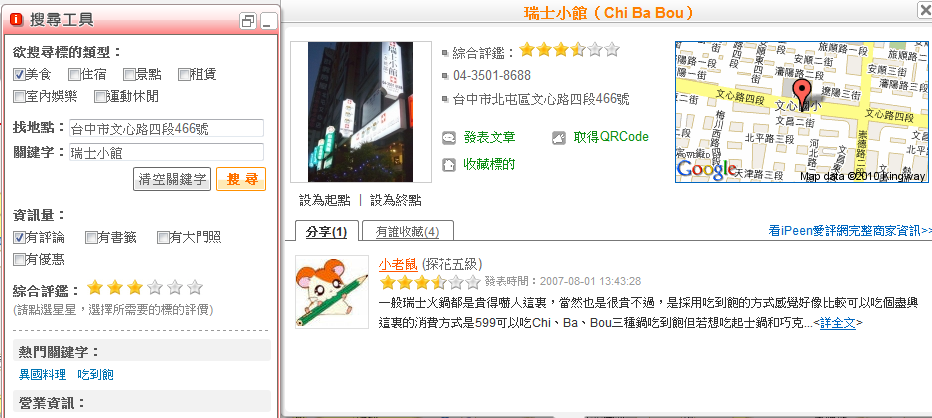 2010 Spring  ADSP 05/07
24
QR code in Life (2/4)
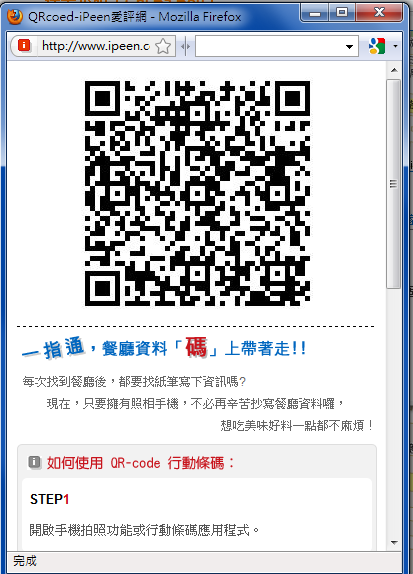 出現QR code之後





小扁用手機裡的應用程式一拍
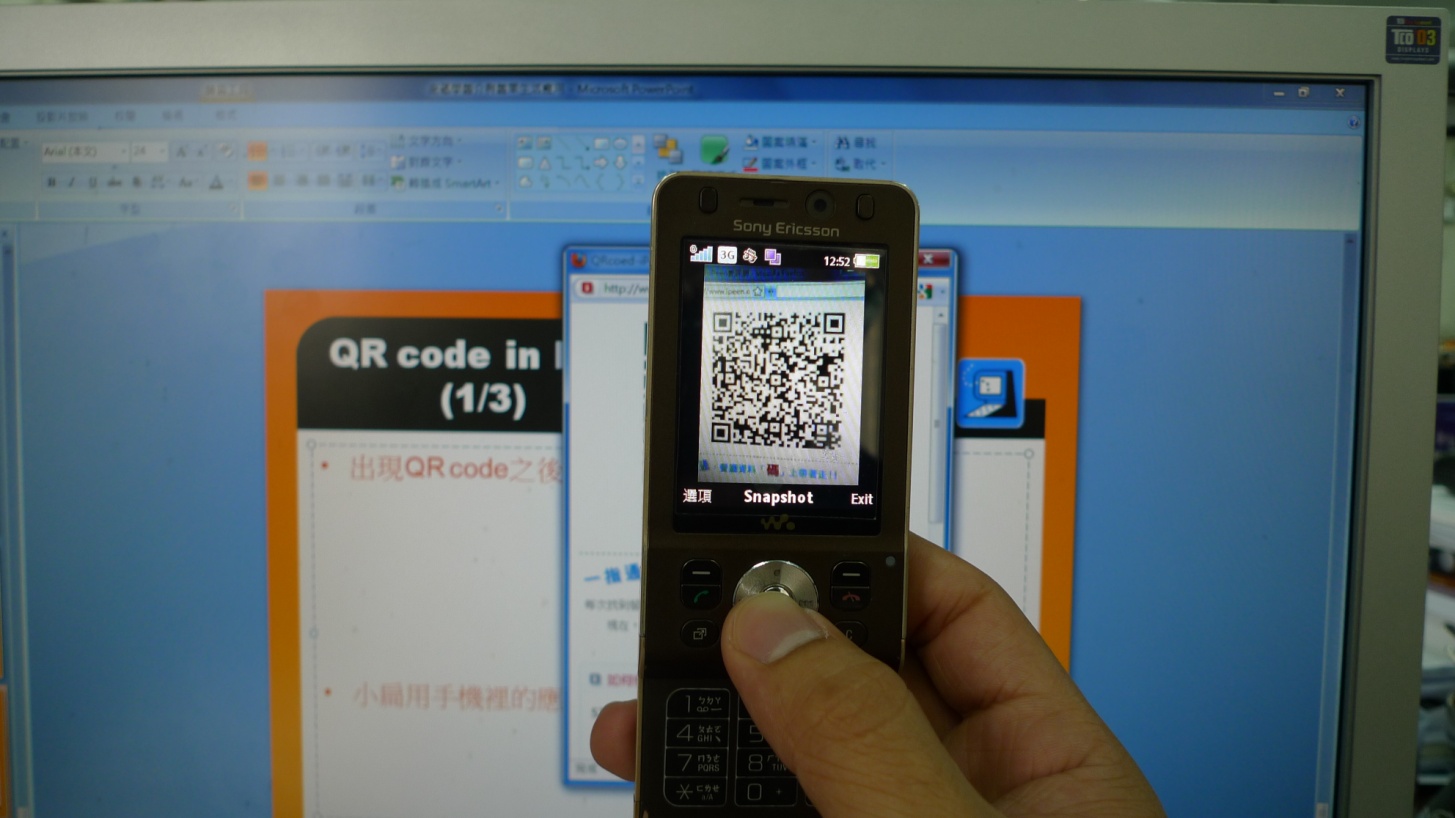 2010 Spring  ADSP 05/07
25
QR code in Life (3/4)
解密成功!!
下一步可以選擇發送簡訊給小珍
或用地址與GPS結合開始導航

延伸：
可自行寫程式對QR碼做應用
Ex: 讀到sms00+0912345678 
	自動發送簡訊到0912345678
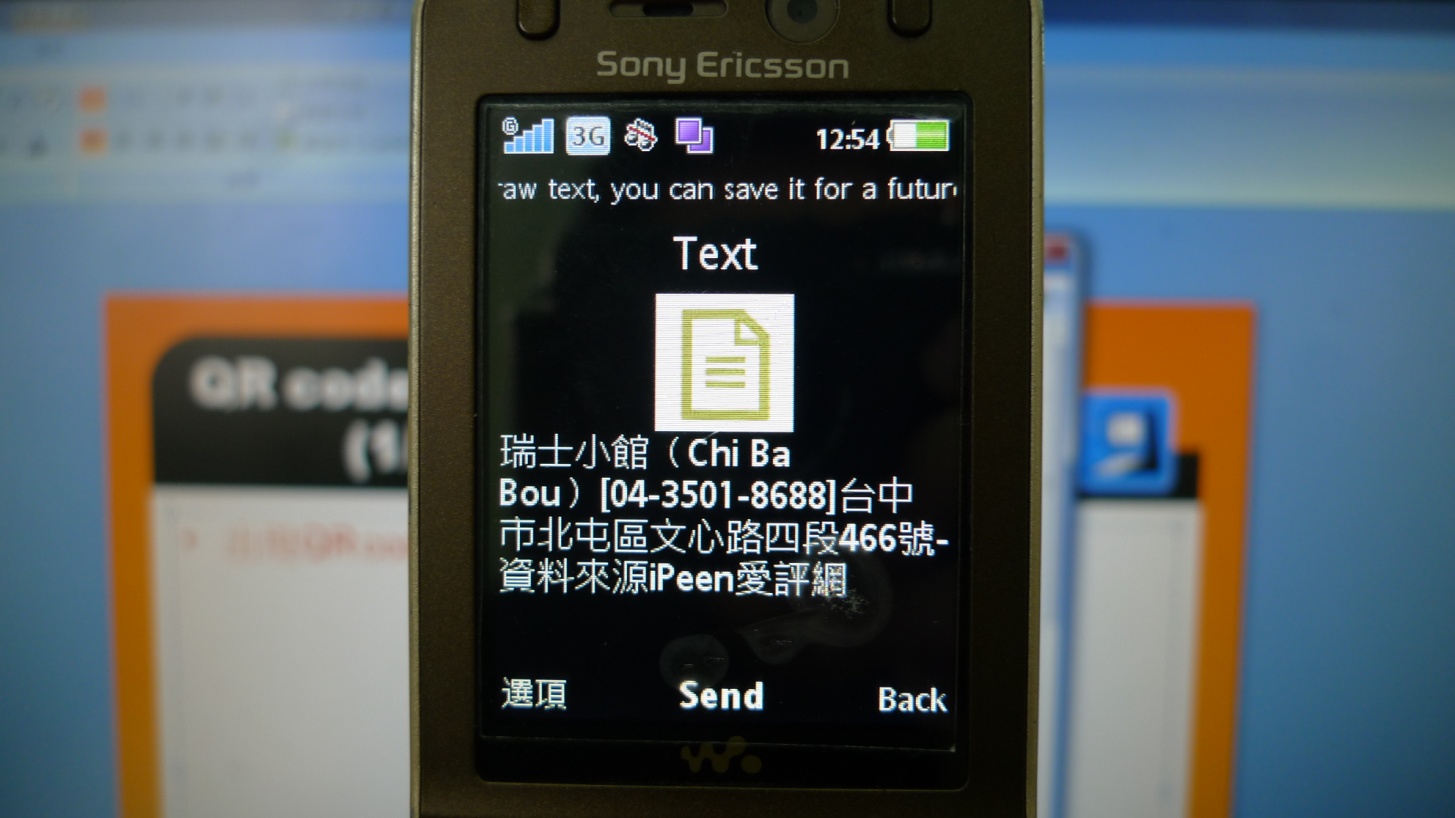 2010 Spring  ADSP 05/07
26
QR code in Life (4/4)
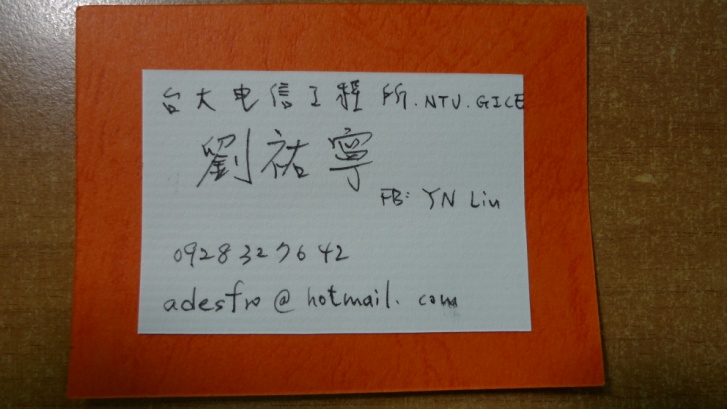 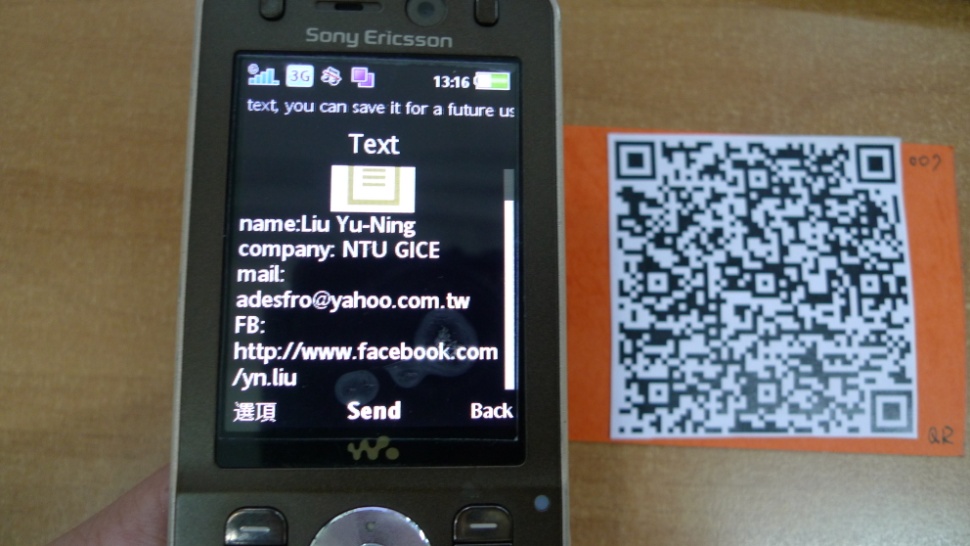 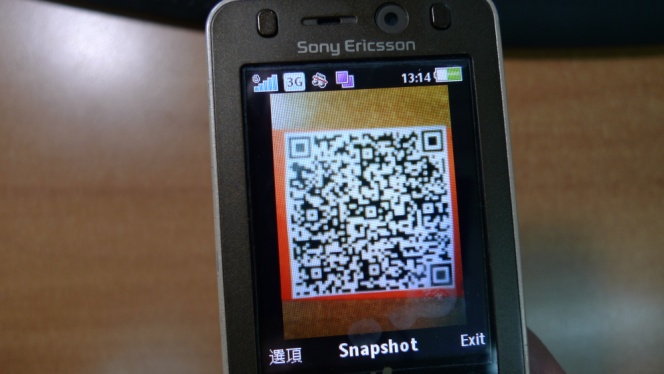 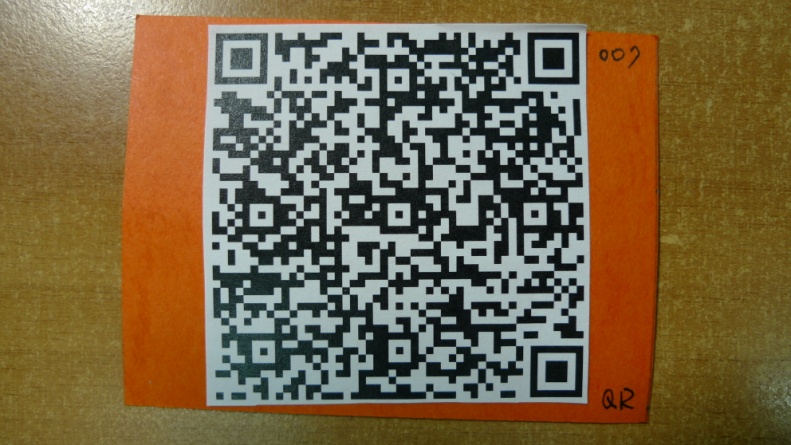 2010 Spring  ADSP 05/07
27
QR code參考網址
QR軟體下載網站(英文)    http://reader.kaywa.com/ 
製做QR code    http://qrcode.kaywa.com/
 QR介紹    http://www.qrdoor.com.tw/info2.aspx	
 中文QR公司(可下載軟體、製做QR碼)
	http://www.quickmark.com.tw/cht/basic/index.asp 
新營旅遊服務中心  http://blog.xuite.net/tainan950101/icenter/30660679
QR介紹    http://blog.xuite.net/chenni037/food/17495915?ref=rel 
Google結合QR碼
	http://www.google.com/help/maps/favoriteplaces/business/barcode.html 
	http://www.youtube.com/watch?v=zuVSpG-ZdkU 
 愛評網    http://www.ipeen.com.tw/
2010 Spring  ADSP 05/07
28
Reference
[1] Rivest, R.; A. Shamir; L. Adleman (1978). "A Method for Obtaining Digital Signatures and Public-Key Cryptosystems". Communications of the ACM 21 (2): 120–126.

[2] Biham, Eli and Adi Shamir (1991). "Differential Cryptanalysis of DES-like Cryptosystems". Journal of Cryptology 4 (1): 3–72.

[3] Biham, Eli and Adi Shamir, Differential Cryptanalysis of the Data Encryption Standard, Springer Verlag, 1993. 

[4] http://en.wikipedia.org/wiki/Main_Page

[5] "QR Code Standardization | QR Code.com". Denso-wave.com. 
	Retrieved 2009-04-23.

[6]  http://140.127.31.90/ISMS/Lecture/資安技術/密碼學原理與應用.pdf
2010 Spring  ADSP 05/07
29